Wordly Wise Lesson 3
Find the vocabulary word that matches the picture.  Write it down on your whiteboard.
approach
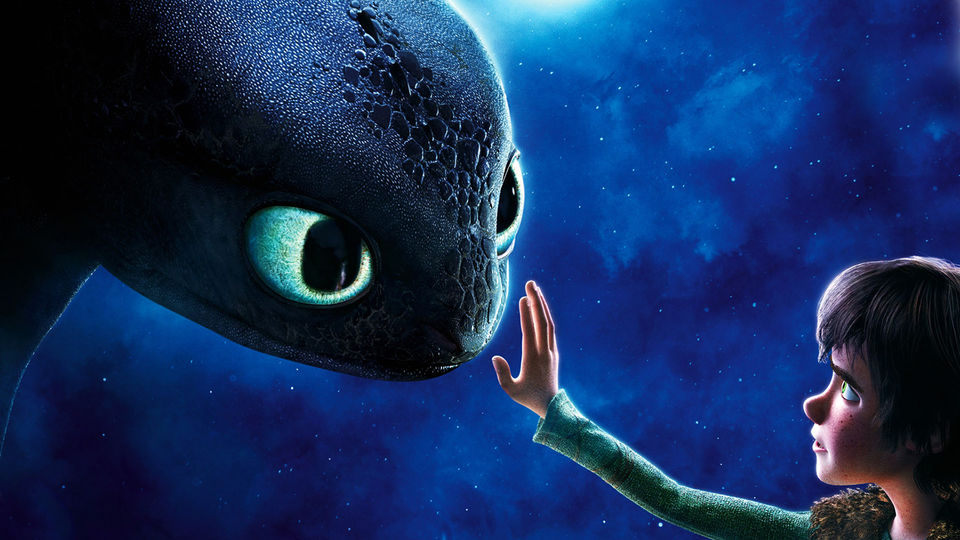 burrow
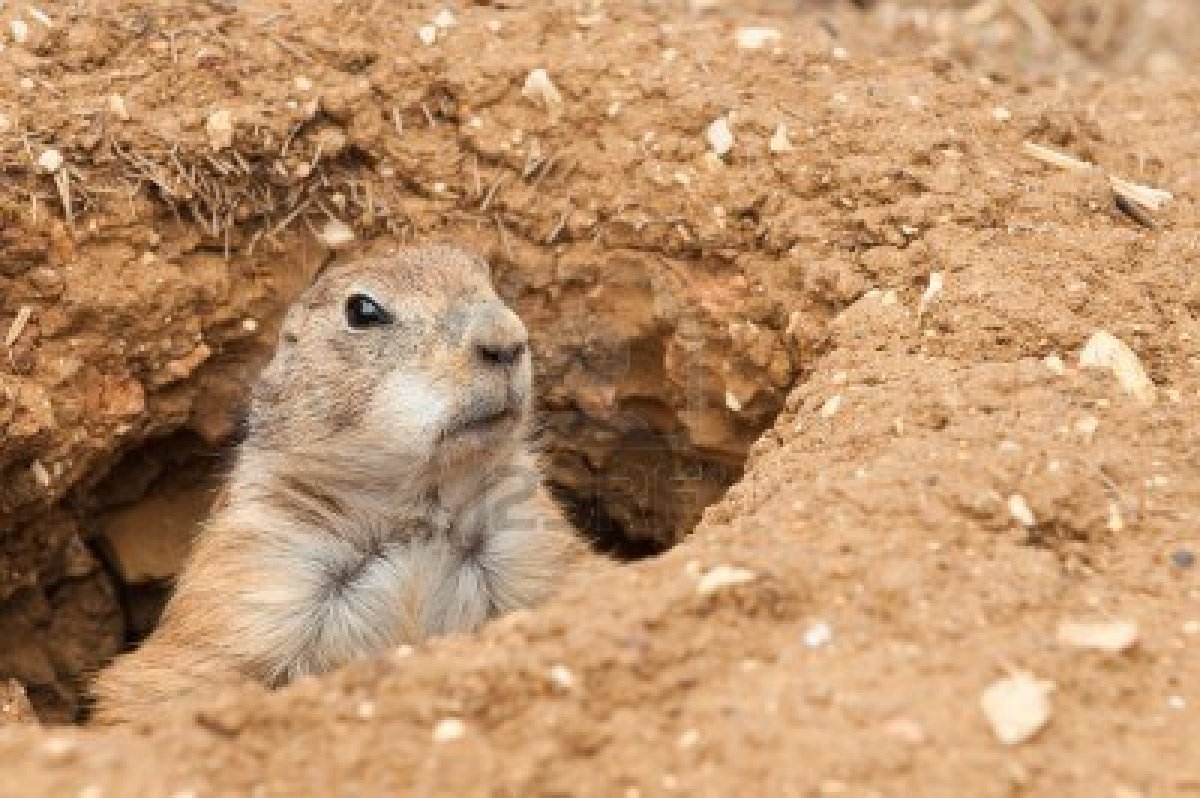 cease
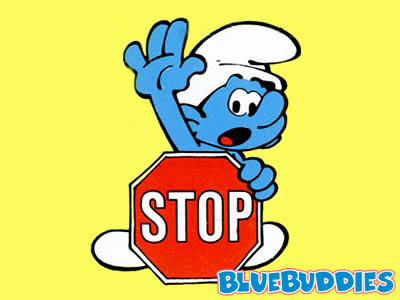 destructive
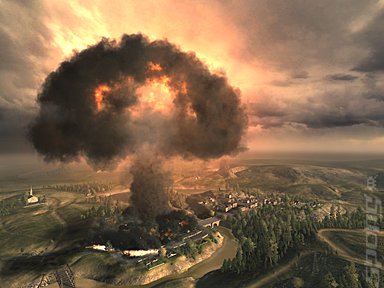 drowsy
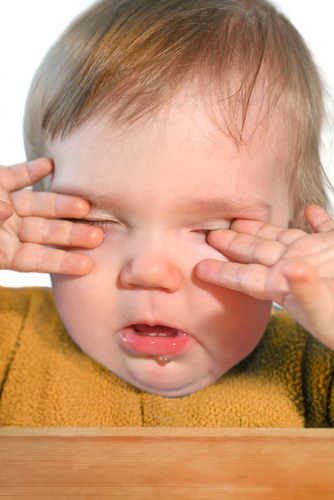 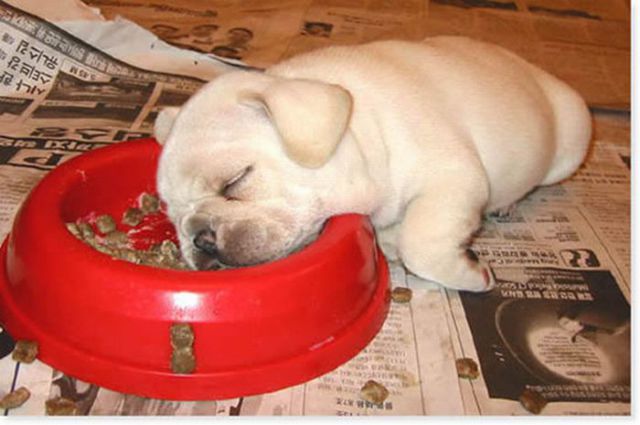 famished
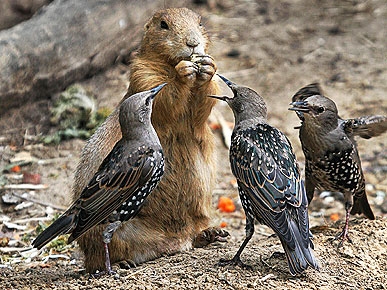 forecast
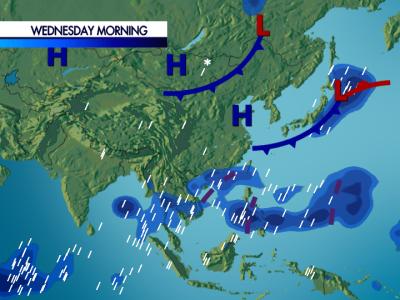 hibernate
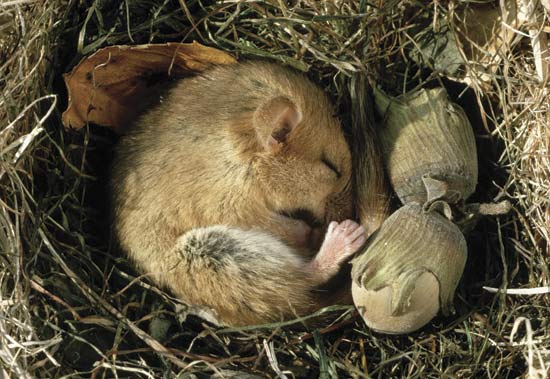 migrate
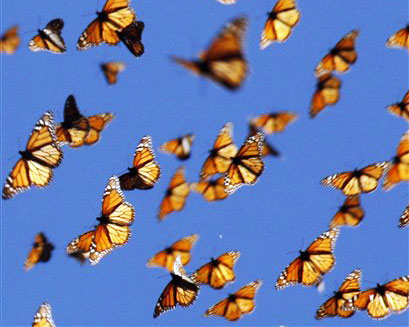 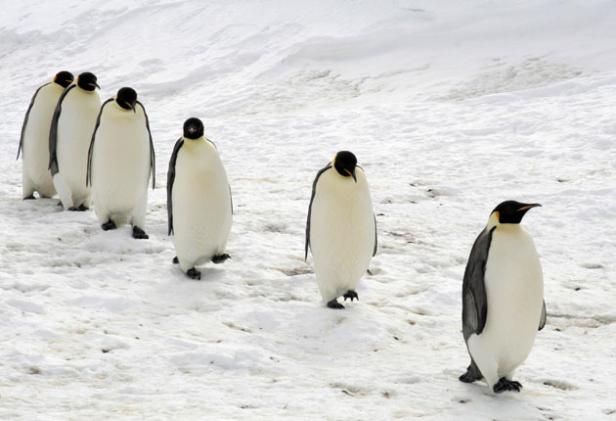 nestle
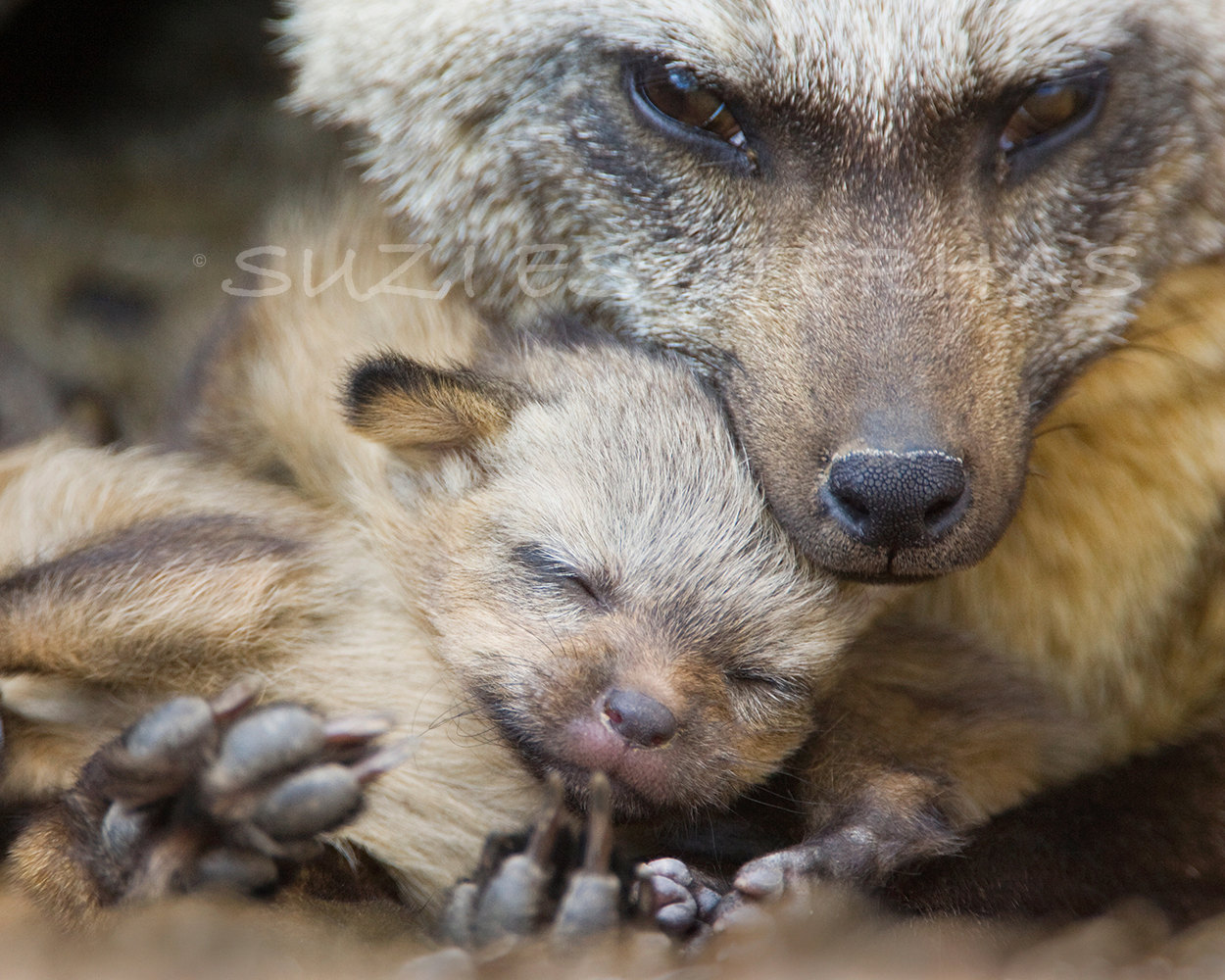 observe
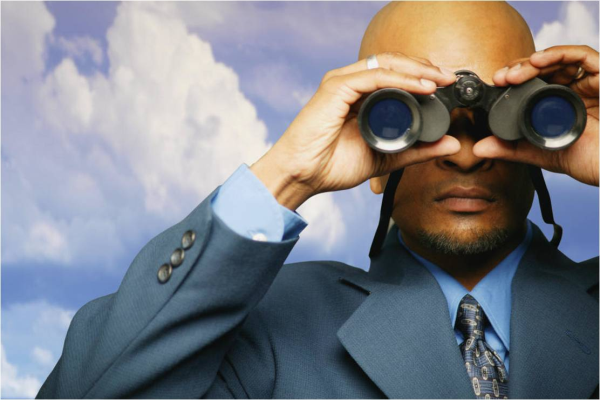 prepare
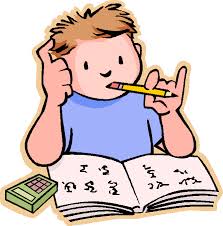 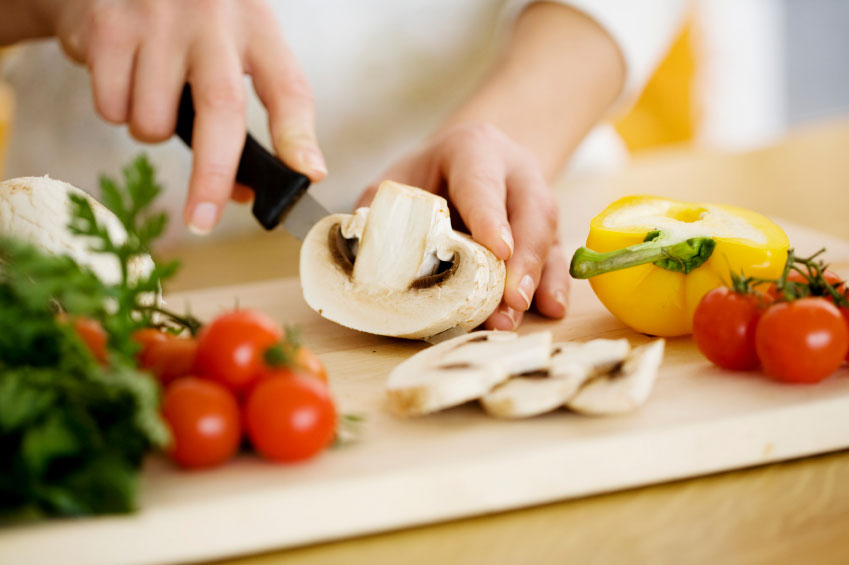 reduce
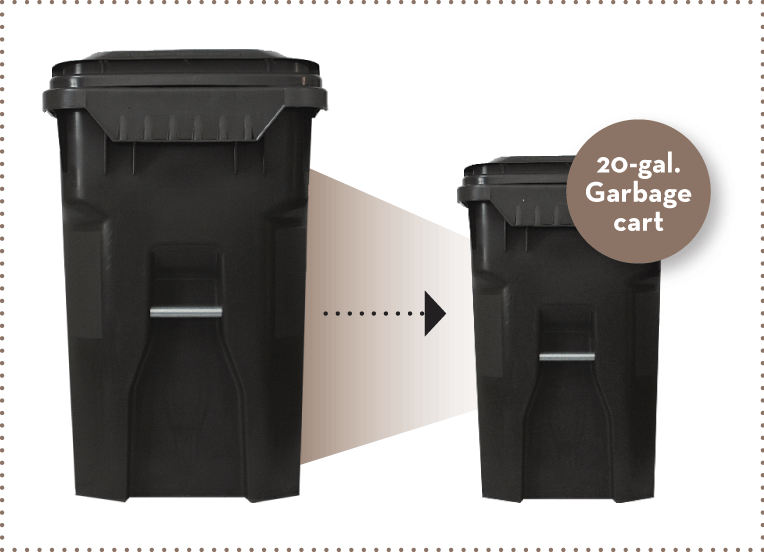 severe
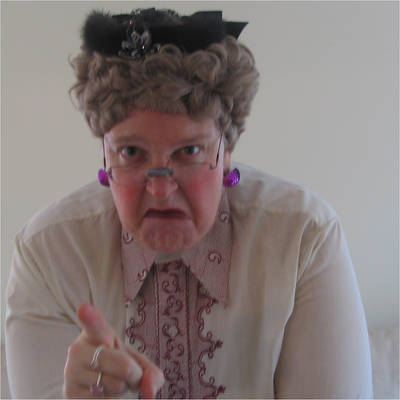 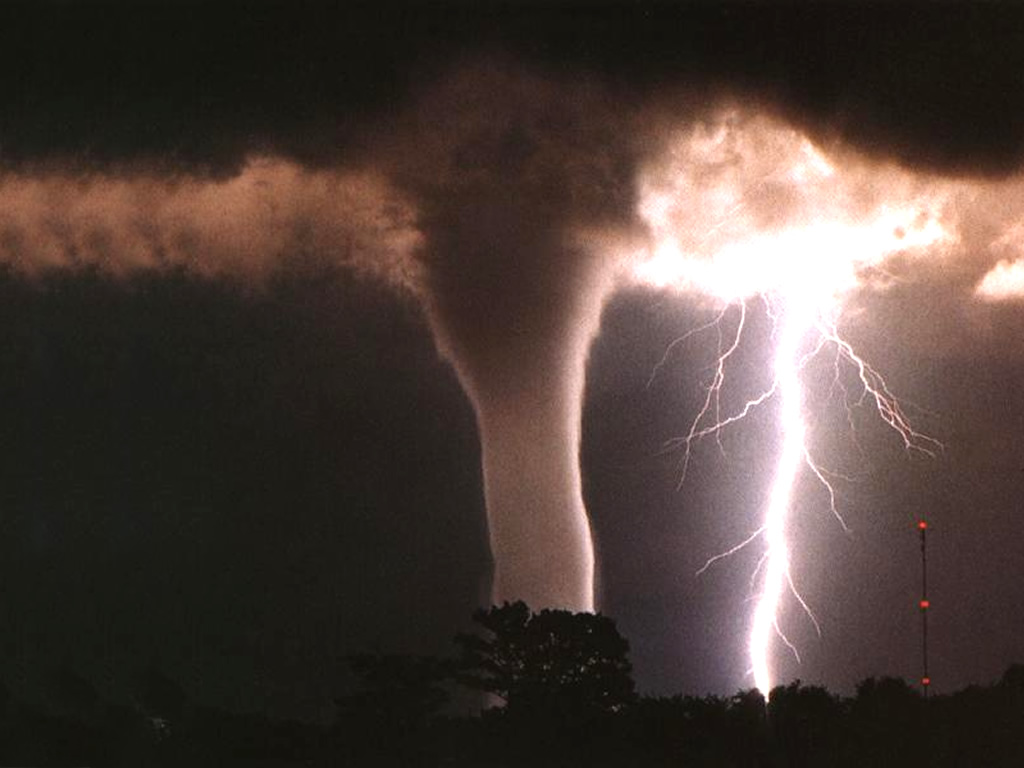 venture
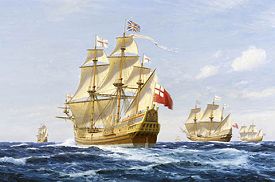